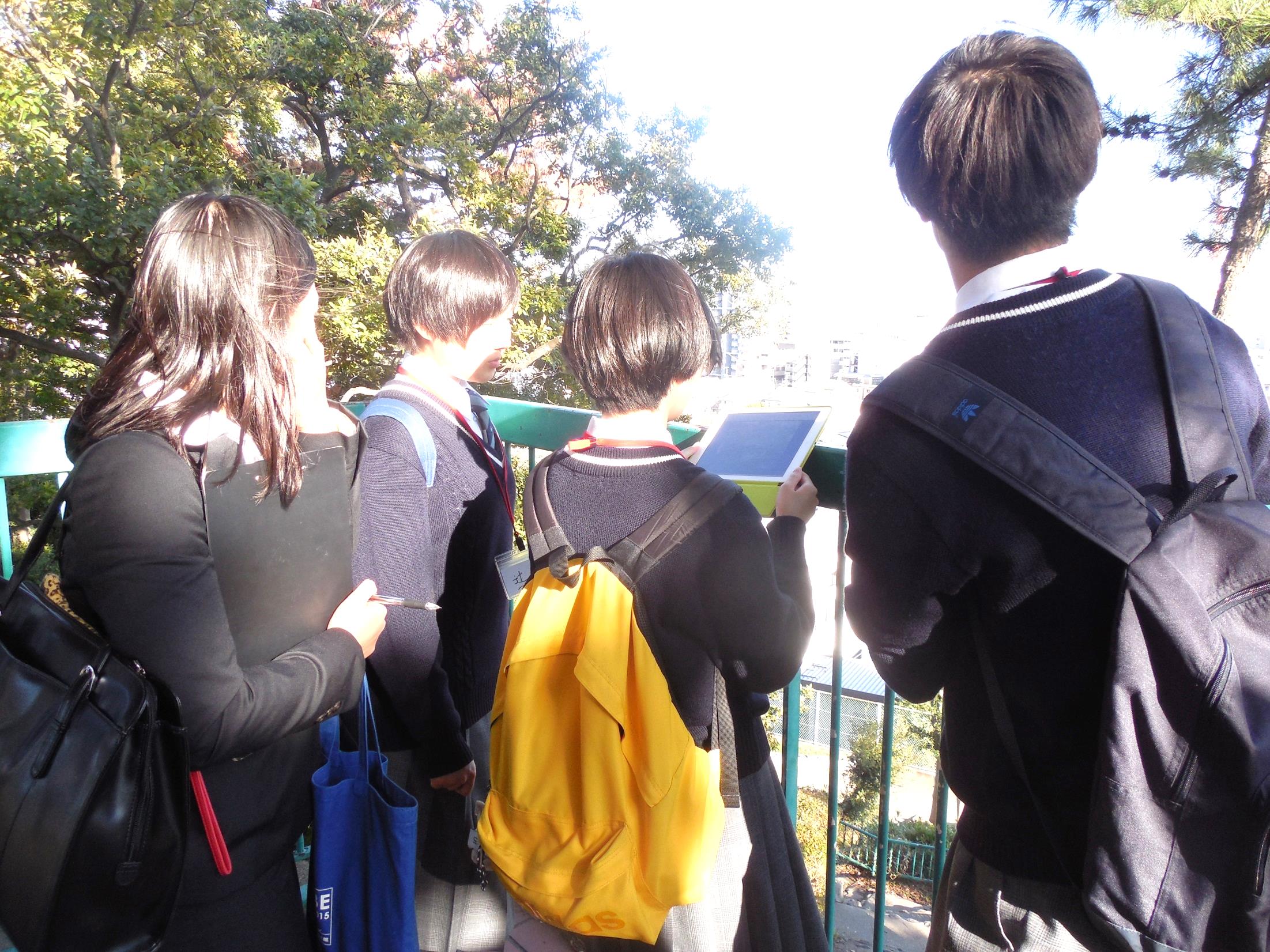 神戸市
神戸市
震災タイムスリップウォーク
震災タイムスリップウォーク
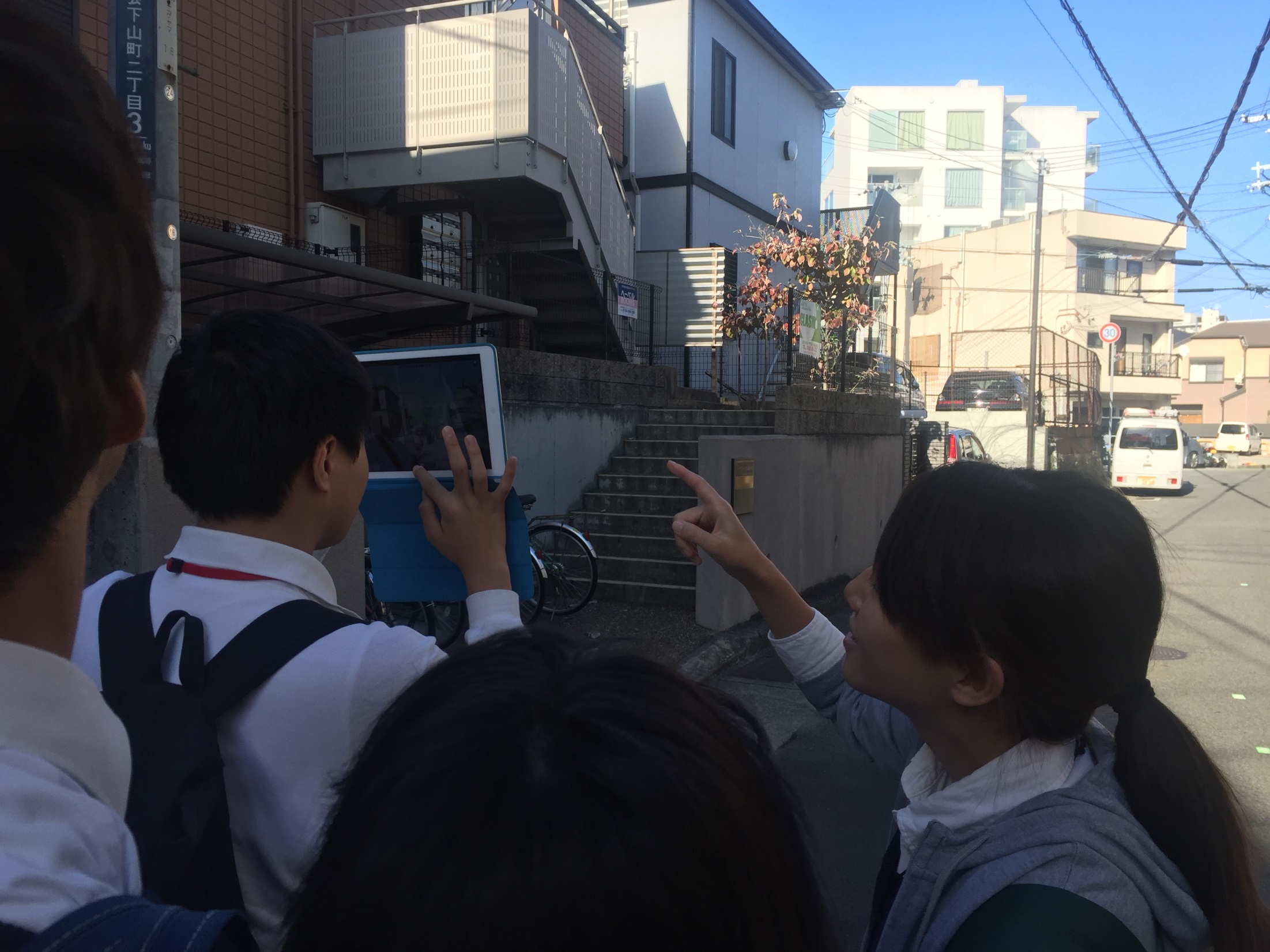 アプリを使ったまち歩き学習
アプリを使うと、
どんなことが学べるかな？
2016.10.24
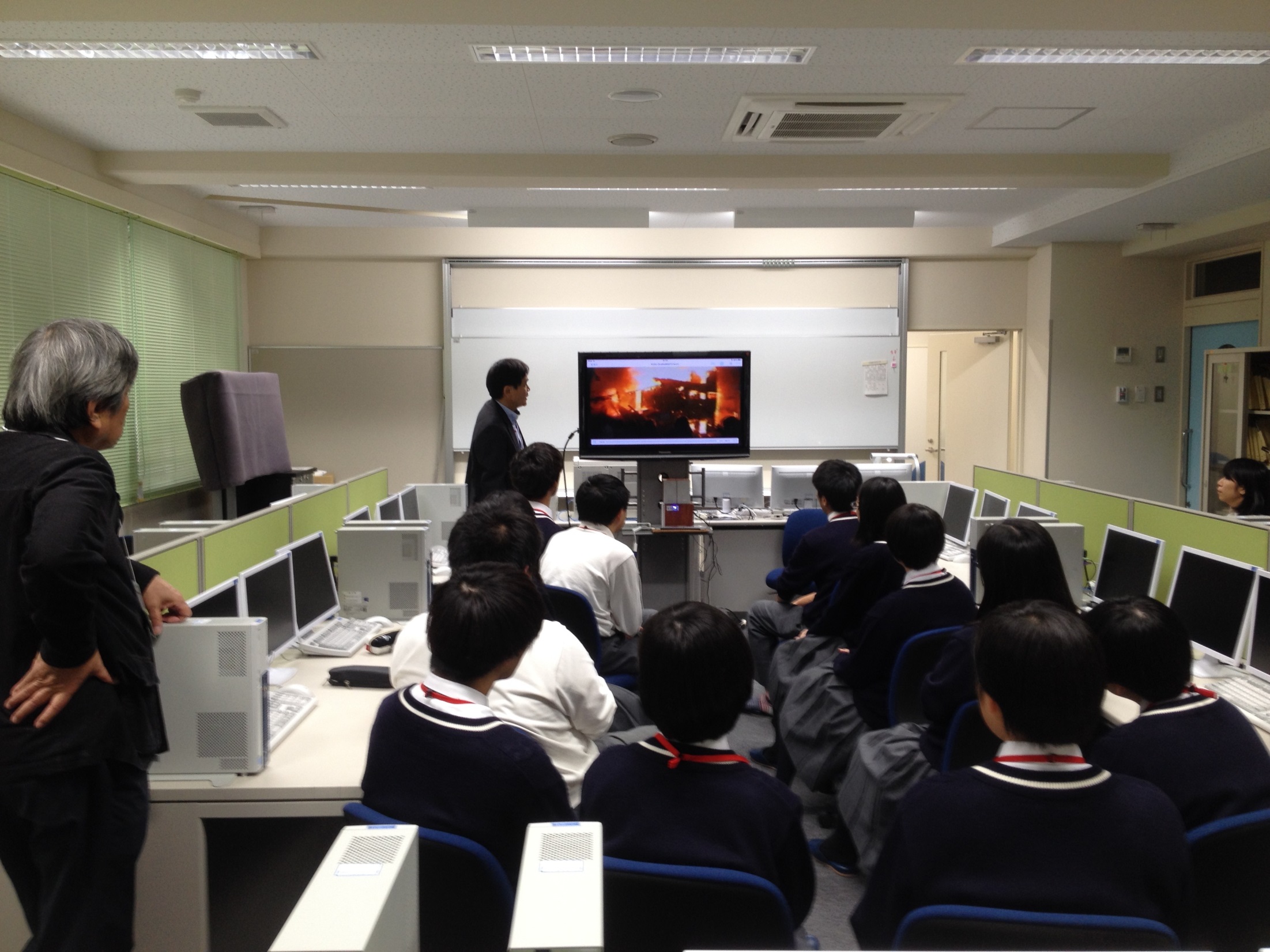 語り部による講義学習
アプリだけだと分からなかった阪神・淡路大震災のこと
2016.10.31
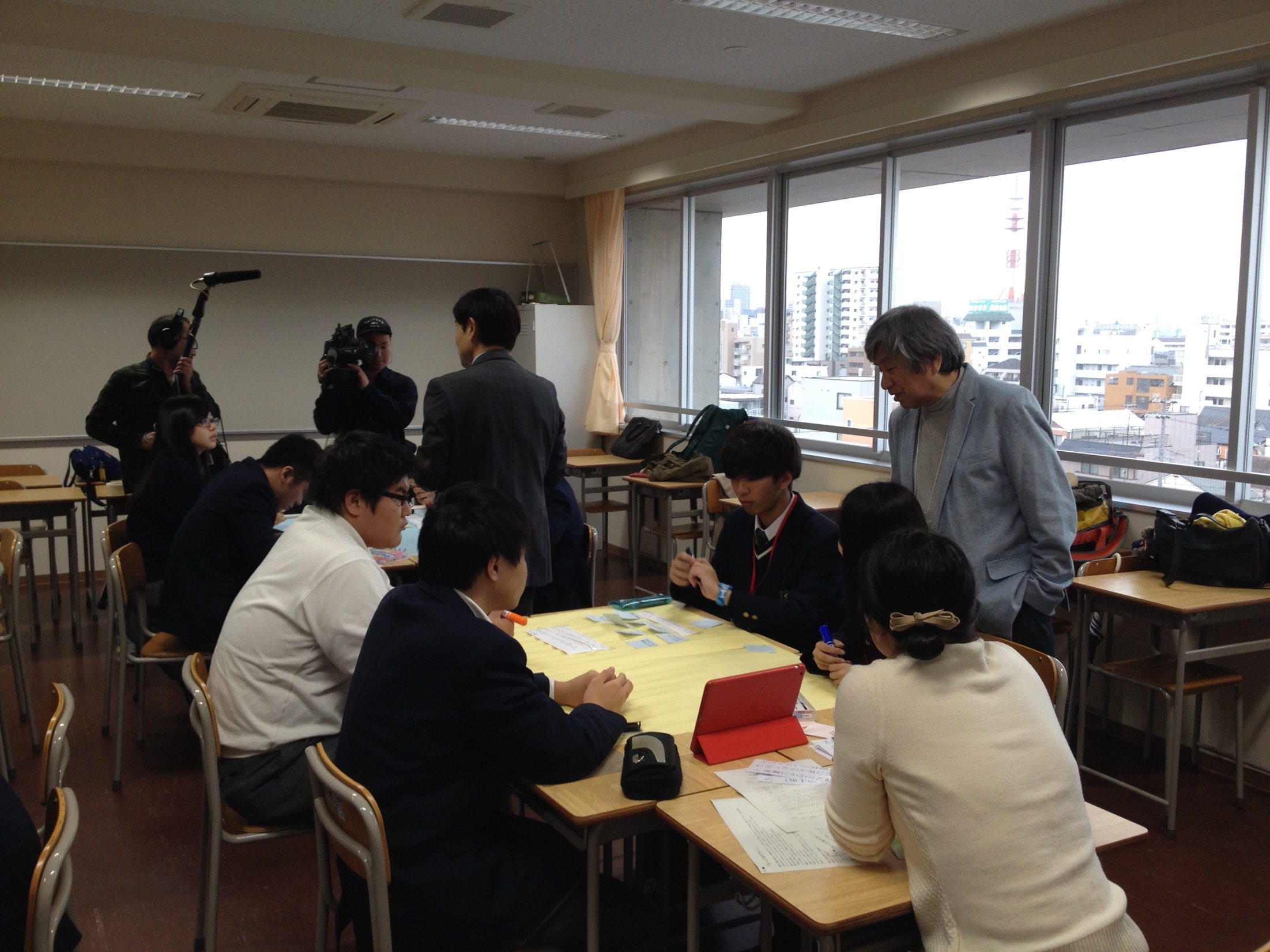 ワークショップ学習
もっと知りたい！
私たちが伝えたい！
2016.11.14
アイデア１
震災非体験世代による語り継ぎ教育の導入
震災の語り部
Step3
Ｓｔｅｐ Ｕｐ！
語り継ぎ実践
Step2
調べ学習
Step1
震災非経験者
まち歩き学習
アイデア2
震災関連アーカイブの再構築
検索キーワード
神戸市
ｵｰﾌﾟﾝﾃﾞｰﾀ
神戸市
ｵｰﾌﾟﾝﾃﾞｰﾀ
○○が知りたい
+新しい記録
Step2
調べ学習
“学習者のための教材”
★アイデアの論拠
神戸市の提案と課題設定
アイデア
提案の実践と評価
・アプリは興味を引き起こすツール
・アプリで得られるデータは限定的
・ｵｰﾌﾟﾝﾃﾞｰﾀは高校生の知りたいことを網羅できていない
・アプリを使ったまち歩き学習
・フォローアップ調べ学習　　　　　　
・高校生がｵｰﾌﾟﾝﾃﾞｰﾀを使い調べ学習をし、足りないデータは自ら集め補う
アプリを使った語り継ぎ学習
課題の具体化
語り部の減少
・経年による阪神・淡路大震災　　経験者の減少
・阪神・淡路大震災非経験者を語り部として育成する
神戸市ｵｰﾌﾟﾝﾃﾞｰﾀの未整理
・公表が学習者のためにデザインされていない
・ｵｰﾌﾟﾝﾃﾞｰﾀを使いながら学習者自身が学習者の為に整理する
★アイデア実現まで
Ｈ29年度の取り組み予定
1.神戸市立神港高校生との実践
　→アイデアの実践

2.兵庫県立舞子高校生との実践「被災地外の高校生に対しての伝承教育の実施」
　→普段見慣れないまちから阪神・淡路大震災当時への疑似的なタイムスリップが
　　有効に働くかを検証する
Ｈ30年度以降の取り組み予定
1.神戸市内にある小学校～高等学校に対して実施していき、学習者・語り部の数を
　増やしていく

2.神戸市外からの学習者が神戸市にて、震災タイムスリップウォークを実施する
　→修学旅行生や旅行客を想定して計画 する
市民/学生と自治体の連携状況（2016年）
①データ公開状況
震災ODデータ公開
（阪神大震災1.17の記録）
②市民/学生サポート状況
　全体企画調整
②市民/学生サポート状況
アプリ開発運用
②市民/学生サポート状況
地域連携調整
震災写真展＆トークショー開催
②市民/学生サポート状況
語り部派遣
②市民/学生サポート状況
モデル授業実施
非体験世代が自分の言葉で伝える減災
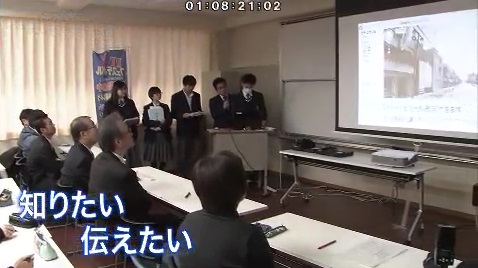 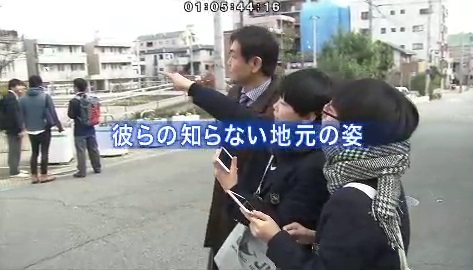 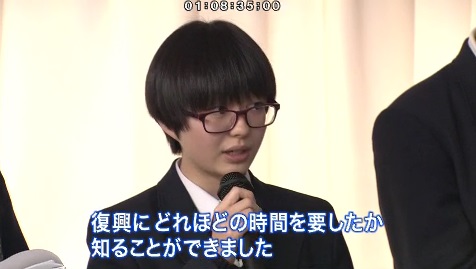 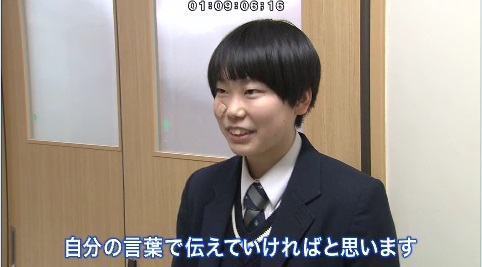 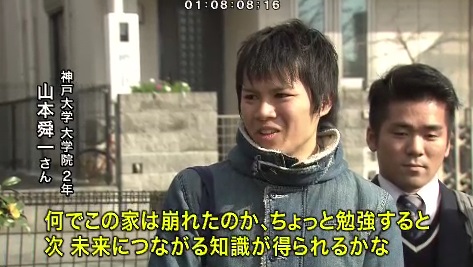 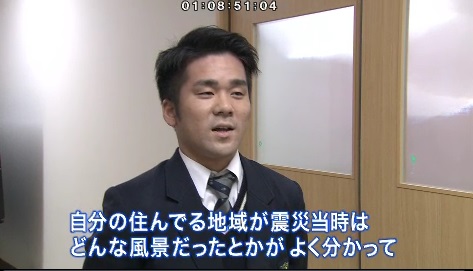 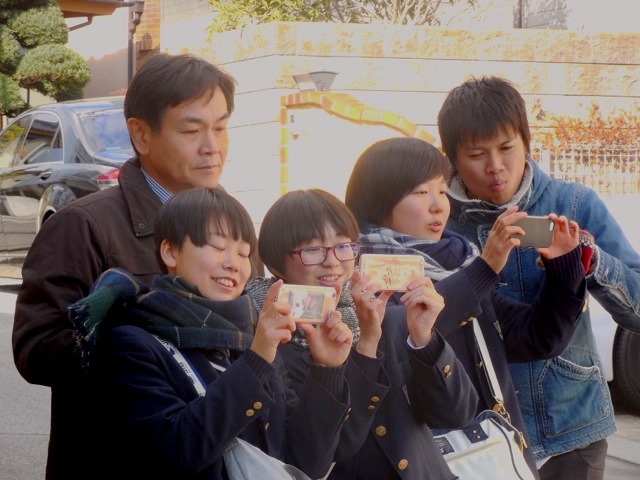 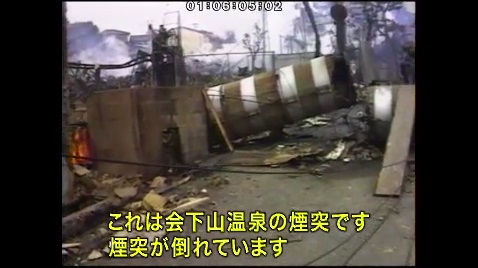 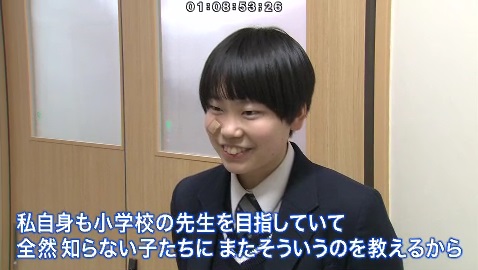 市民/学生と自治体の連携状況（2017年～）④今後の方針：震災画像オープンデータとアプリを活用した減災教育の伝承充実
震災データ公開充実
学習者を意識した整理
学習連携先調整
全体調整支援
アプリ開発運用・公開
地図アプリ充実
修学旅行生学習
海外専門家研修
地域連携調整
市民啓発
語り部派遣
授業実施校種拡大
（高校⇒小中）
非体験世代学習
市民画像発掘
防災訓練活用